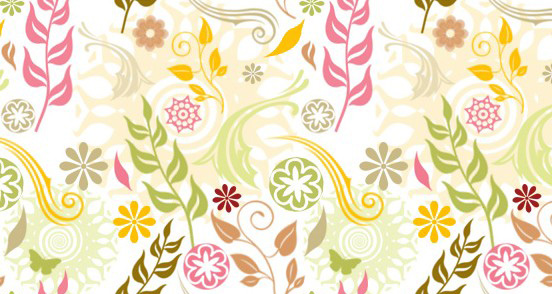 3-	 Escucha y cuenta relatos literarios que forman parte de la tradición oral.
Lenguaje oral
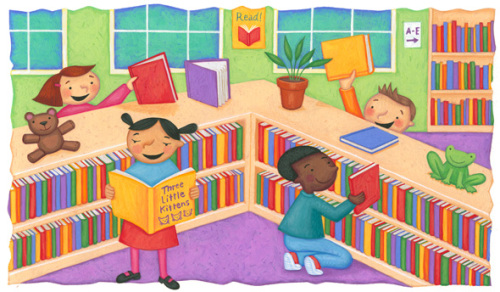